Improved sensitivity of terahertz detection by GaAs photoconductive antennas excited at 1560 nm「低温成長GaAs光伝導アンテナの1.5µm帯光励起における感度改善」
T.Kataoka, K.Kajikawa, J.Kitagawa, Y.Kadoya, and Y.Takemura, 
Appl. Phys. Lett. 97, 201110 (2010)
2013/11/17
B4 小倉　隆志
[Speaker Notes: 廣島大学　量子光学物性研究室]
研究背景
THz波検出に用いられる光源の変化
モード同期ファイバーレーザー　波長1550nm
特長：低コスト　小型　ロバスト　フレキシブル
非線形光学結晶による波長変換が必要
ファイバーの特長を最大限活用していない
1.5µm光で直接励起可能なTHz発生・検出素子が求められる
従来研究
1.5µm光に対応していない
1.5µm光に対応
GaAsに比べ
抵抗率が3～4桁小さい
過去に1.5µm光励起による
THz検波の報告
抵抗率小=暗電流大
→ノイズの増加，SN比低下
780µm光励起に比べ
信号振幅が1桁小さい
論文の主旨
本論文では，抵抗率の大きいLT-GaAs-PCAを用い
ダイポール型のアンテナ素子を改良し
励起光スポットサイズを小さくすることで
　
一桁の検出感度向上
50dBのSN比(入射パワー9.5mW)

1.5µm帯光励起のメカニズム
光伝導アンテナ(THz検出)
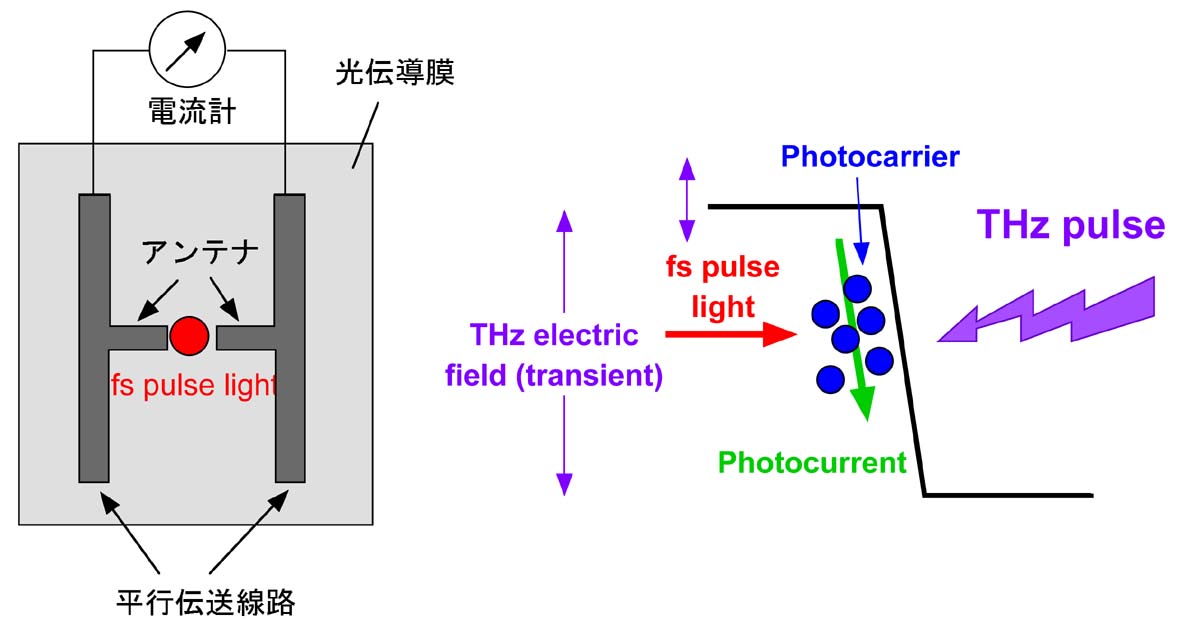 光伝導膜
(半導体)
フォトキャリア
THz pulse
fs
パルス
アンテナ
光伝導電流
レーザー
スポット
平行伝送経路
実験装置　光伝導アンテナ
（ギャップ幅）
（ギャップ長さ）
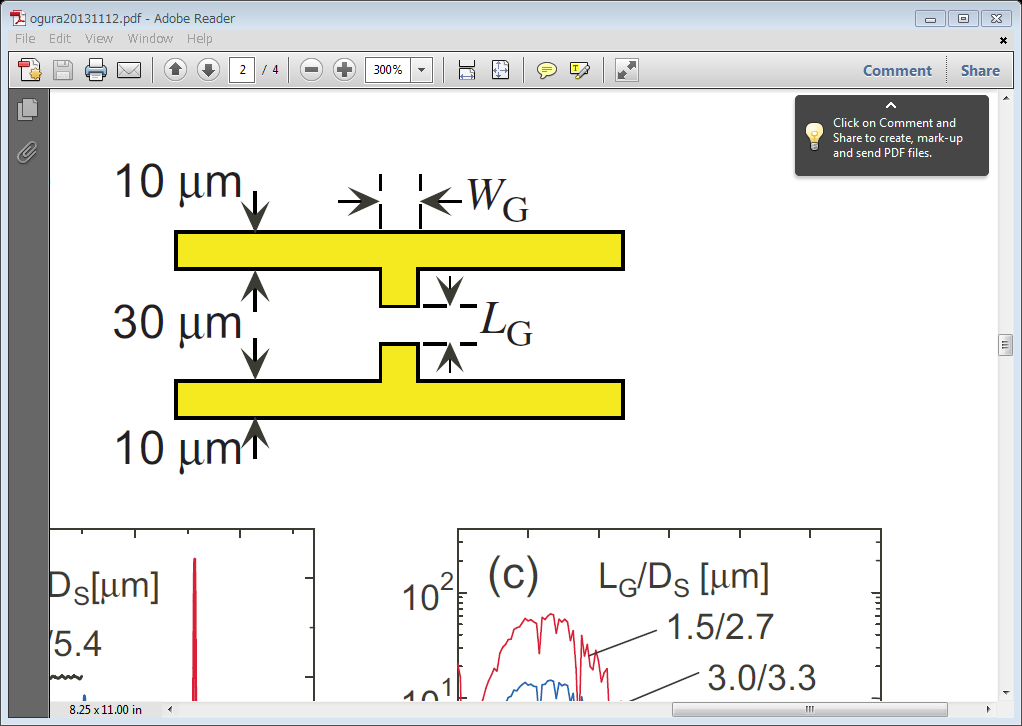 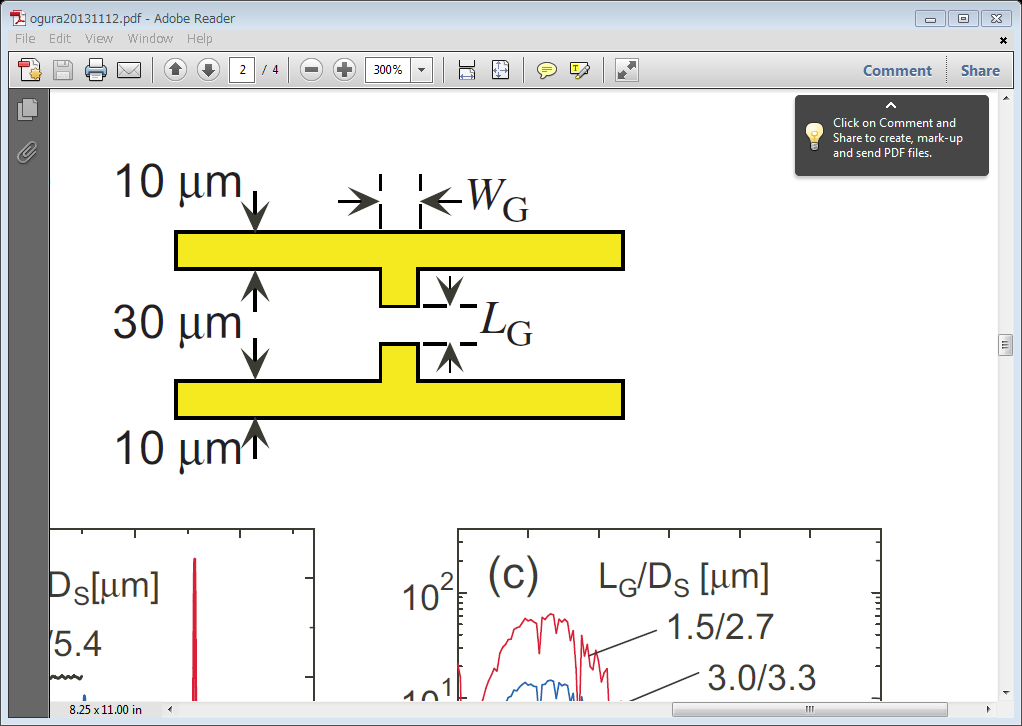 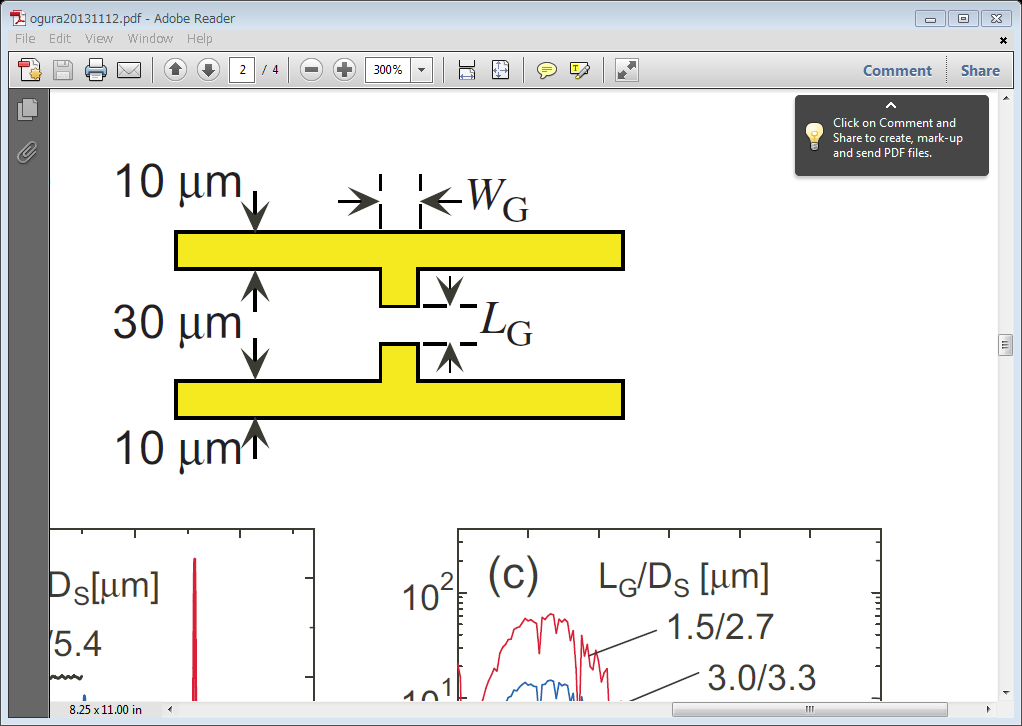 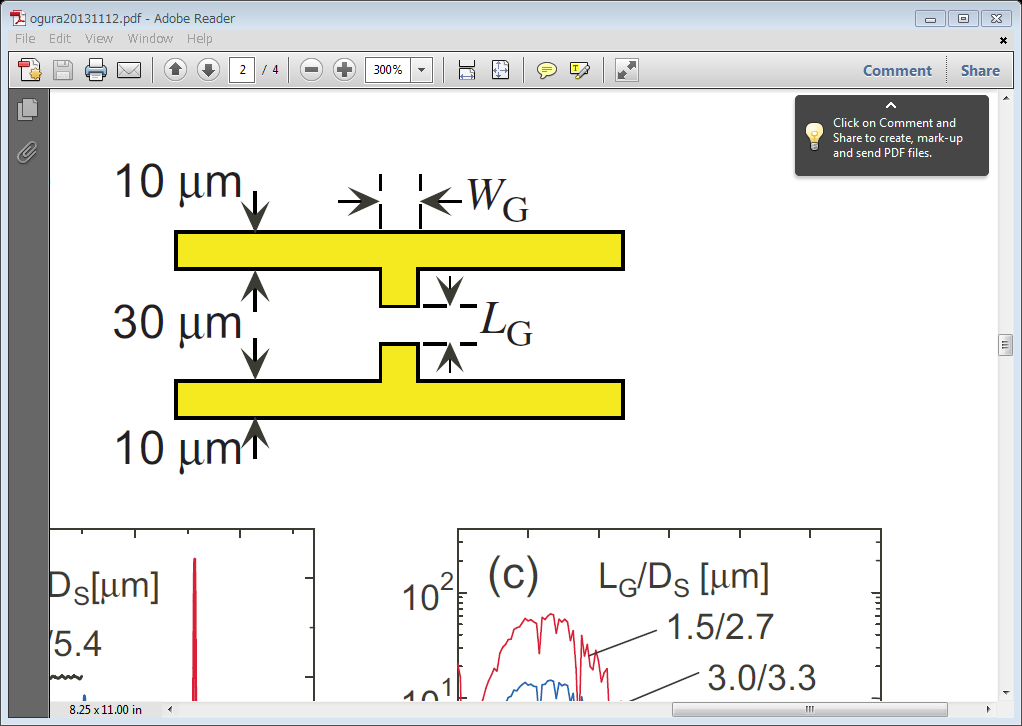 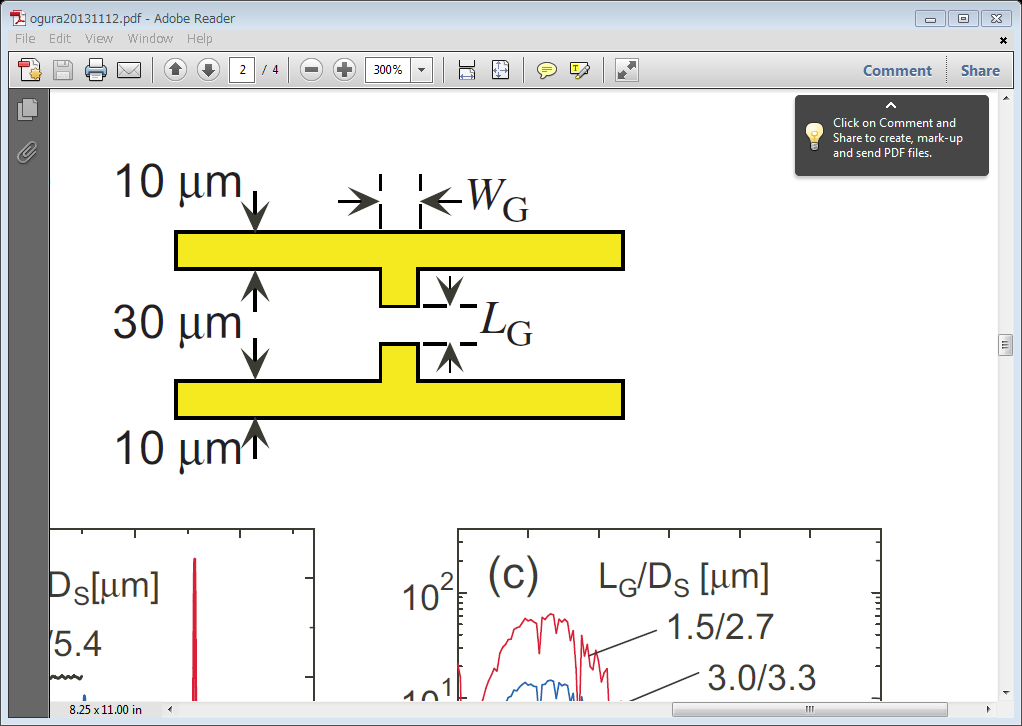 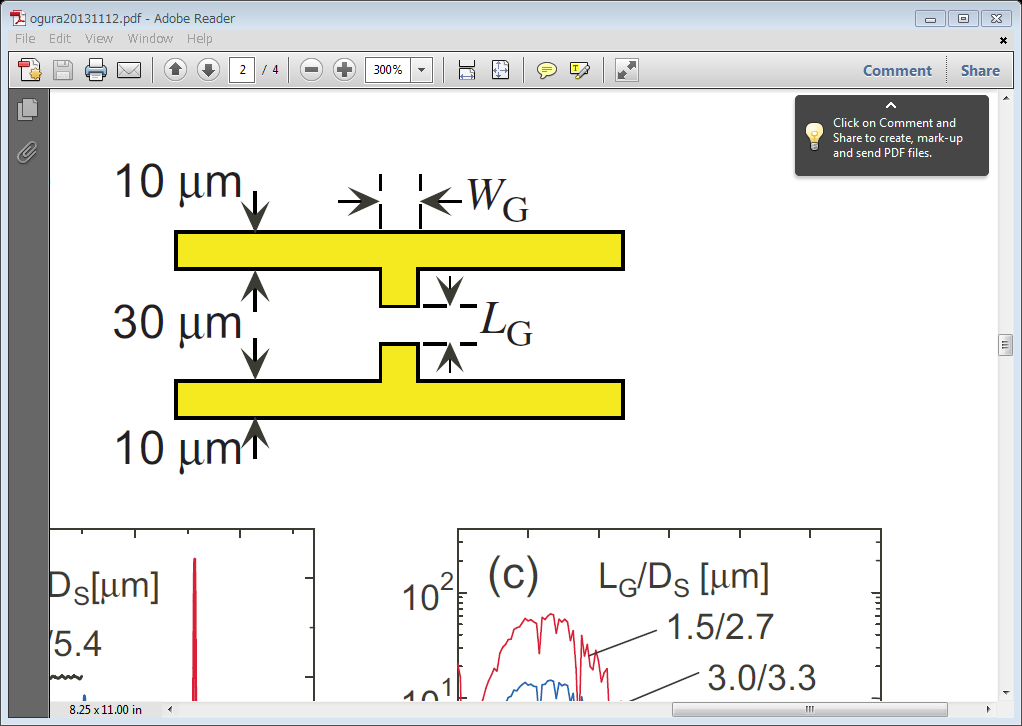 [Speaker Notes: ビームスポット直径はナイフエッジ法による測定]
実験装置　THz-TDS
BS
ファイバー
レーザー-
LiNbO3
THz detector
THz emitter
Time delay
LTG GaAs
Bias of 30V
Excitation of 5mW
LTG GaAs
ギャップ長さ LG[μm]
励起光直径 DS[μm]
ロックインアンプ
[Speaker Notes: LiNbO3 
非線形光学結晶　リチウムナイオベート　ニオブ酸リチウム]
実験結果　THz-TDS
最大振幅5mA←従来法と同等
SN比50dB
最大振幅のスポット径依存性
実験結果
スポット径小
→最大振幅大
  同じギャップ長さLG=1.5µmの時，
スポット径が大きい方が最大振幅大


ギャップ長さとスポット径には最適な組み合わせがある
注：図中数字はギャップ長LG
[Speaker Notes: 数字は
スポット径が短いほど　THzの最大振幅は大きくなる]
入射パワー依存性
励起光パワーの1.35乗に比例
[Speaker Notes: テラヘルツ振幅
コンダクタンス　縦軸ジーメンス　インピーダンスの逆数の実数部　電気伝導度　電気抵抗の逆数
電気抵抗率　Ωm
電気伝導率　S/m　
1.5/2.7の組み合わせが良い]
2光子吸収
励起準位
仮想准位
基底準位
2光子吸収過程
2光子吸収における吸収断面積σは入射波の強度に依存
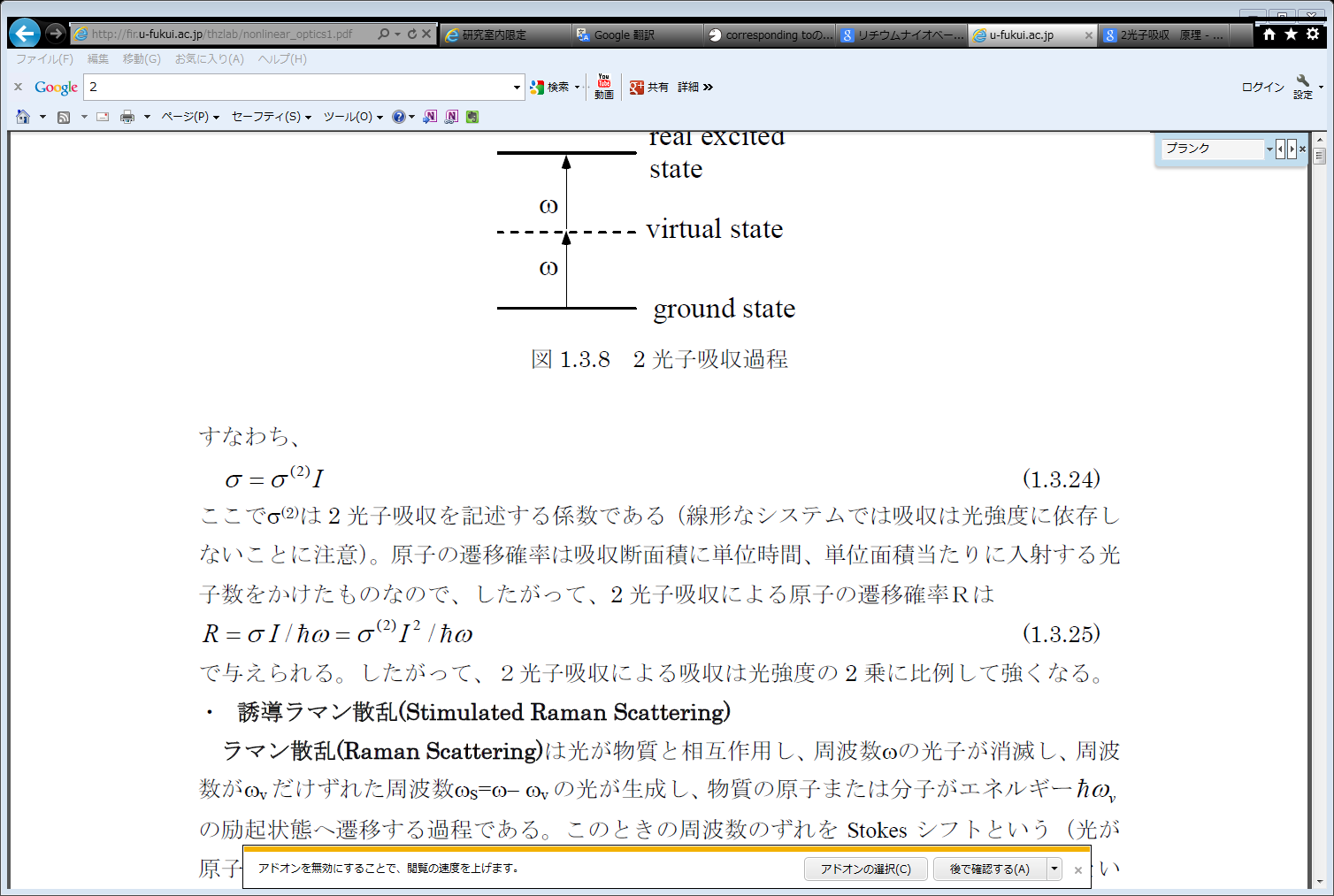 σ(2)は2 光子吸収を記述する係数
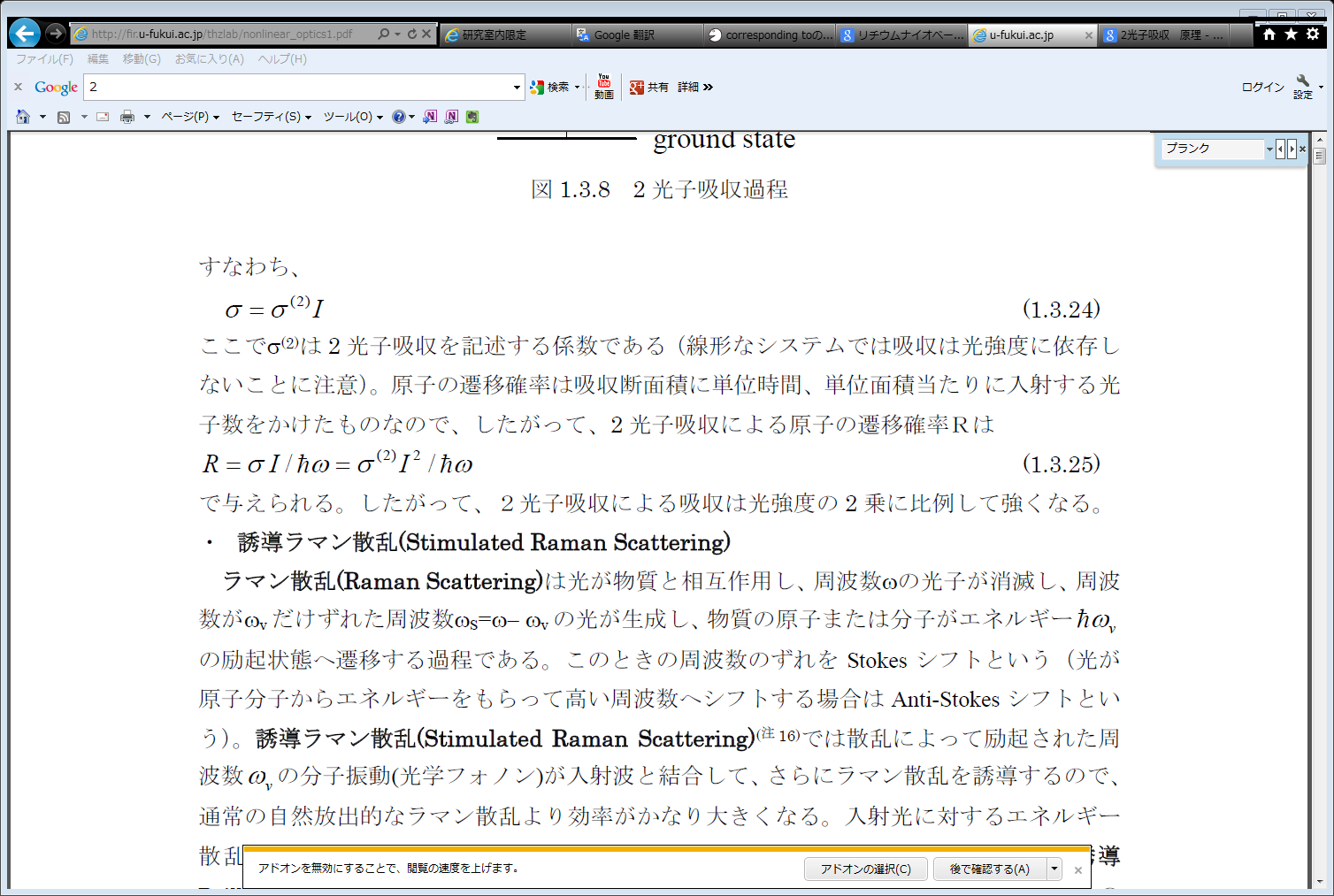 2光子吸収による吸収は強度の2乗に比例
[Speaker Notes: ここでσ(2)は2 光子吸収を記述する係数である（線形なシステムでは吸収は光強度に依存し
ないことに注意）。原子の遷移確率は吸収断面積に単位時間、単位面積当たりに入射する光
子数をかけたものなので、したがって、2 光子吸収による原子の遷移確率Ｒは]
入射パワー依存性@2013年秋季応物
変更点
広範囲な励起パワー
バイアス0.1V→10V
実験結果
低い励起光パワー
→1乗則
0.1mWから数mW
→線形応答の飽和
高い励起光パワー
→2光子吸収(2乗則)
ノイズの入射パワー依存性
実験結果
ノイズレベルは
　励起光パワー
　ギャップ長さ
　スポット径
に依存しない
ノイズはアンプノイズが支配的
LTG GaAsPCAのノイズはとても小さい

        最大の利点！
まとめ
LTG GaAsPCAのスポット径とギャップ長を適切に変更することよって，
　・780µm光励起の検出感度を1桁向上
　・50dBのSN比(入射パワー9.5mW)

さらに、
　・PCAノイズの入射パワー依存性
　・フォトキャリア生成過程の解明